«Формы и методы работы с детьми с РАС»
Подготовили:
Староверова Юлия Андреевна 
педагог – психолог ГКОУ ВО «Гусь – Хрустальная (специальная (коррекционная) общеобразовательная школа –интернат»
Дубровина Ольга Олеговна
учитель ГКОУ ВО «Гусь – Хрустальная (специальная (коррекционная) общеобразовательная школа –интернат»
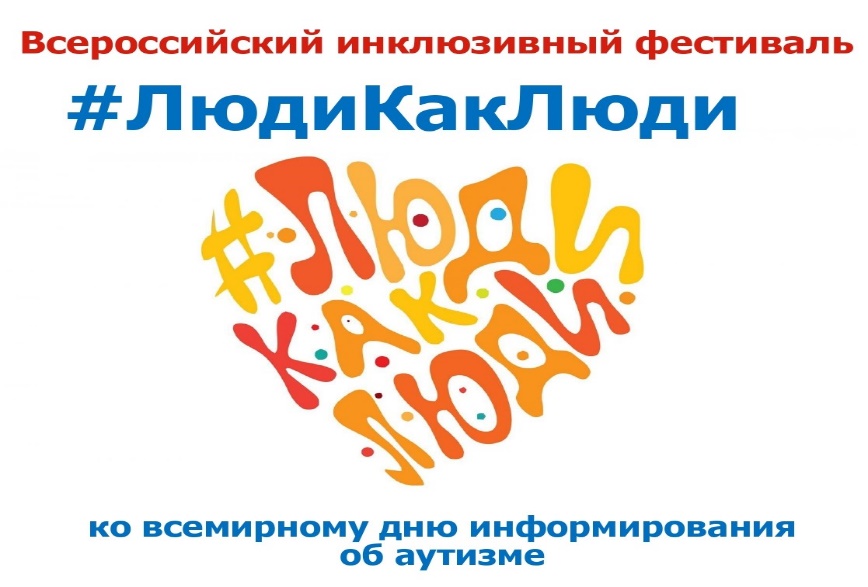 РАС – это группа психических расстройств, которые характеризуются нарушениями в социальном взаимодействии и коммуникации- процессе общения и передачи информации другим людям
Не существует типичного ребенка с РАС 
У детей наблюдается
множество проявлений 
аутизма, от легких до 
тяжелых.
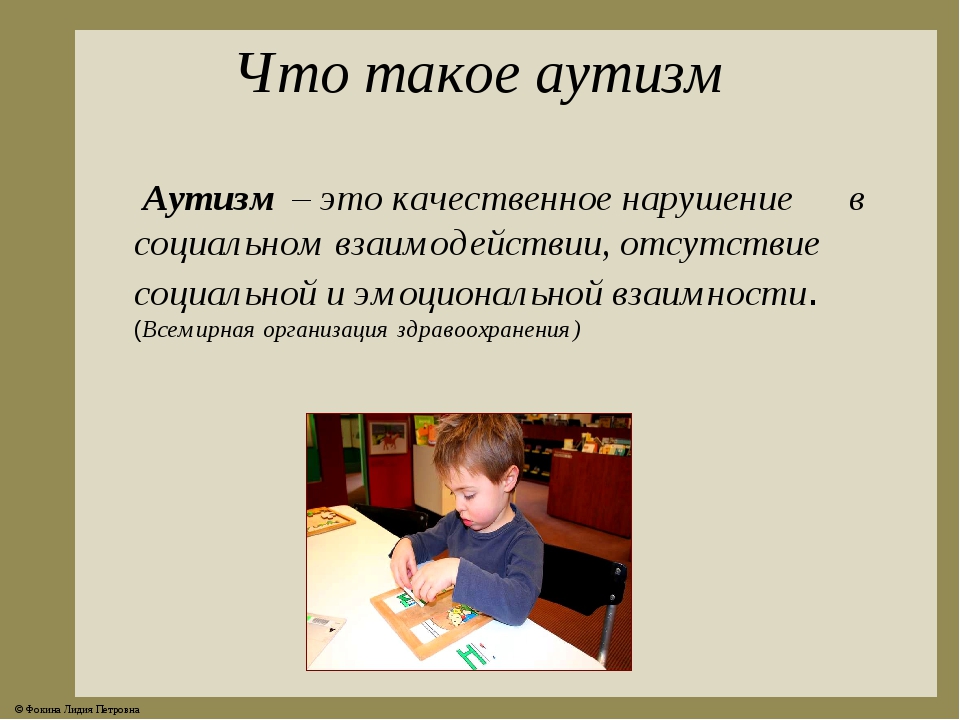 Модель сопровождения детей с РАС
Врач-педиатр
(раннее выявление нарушения развития и оказание своевременной помощи )
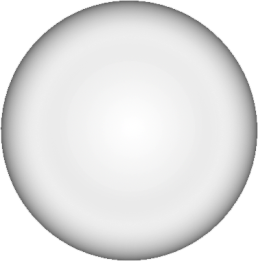 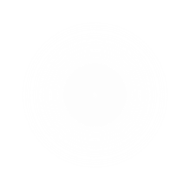 ПСИХОЛОГ, УЧИТЕЛЬ-ДЕФЕКТОЛОГ
(определение доступного уровня, адекватных средств взаимодействия ребёнка с людьми и средой)
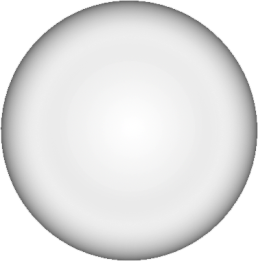 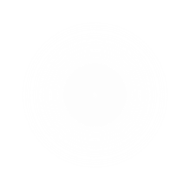 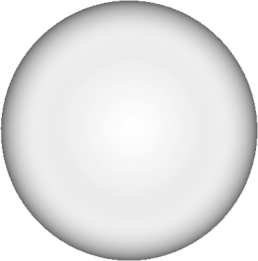 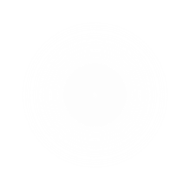 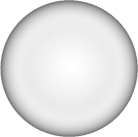 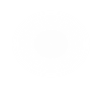 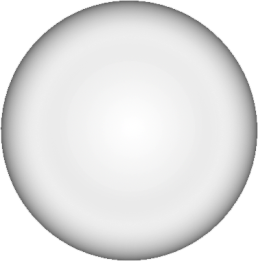 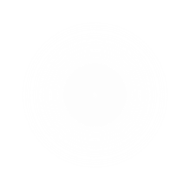 ВРАЧ-ПСИХИАТР
Медикаментозное лечение, направленное на помощь развитию
ПЕДАГОГ, СОЦИАЛЬНЫЙ ПЕДАГОГ (развитие способности к эмоциональному контакту, умение увидеть парциальную одарённость, помощь семье)
ПЕДАГОГИ дополнительного образования  (решение проблем физического здоровья и психического состояния)
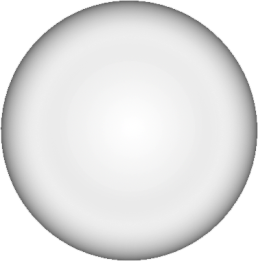 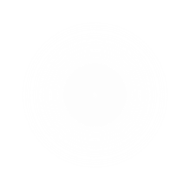 Выясните у родителей:

на каком расстоянии от ребенка можно находится; 
каким голосом и в какой манере с ним говорить;
-каким способом стимуляции поддерживать необходимый уровень деятельности, чтобы не спровоцировать отрицательных реакций;
- предпочтения и интересы детей.
При диагностики ребенка с  РАС обязательным является присутствие триады нарушений
Недостаток социального взаимодействия

Недостаток взаимной коммуникации (вербальной и невербальной)

 Недоразвитие воображения, которое проявляется в ограниченном 
репертуаре поведения, 
в стереотипиях
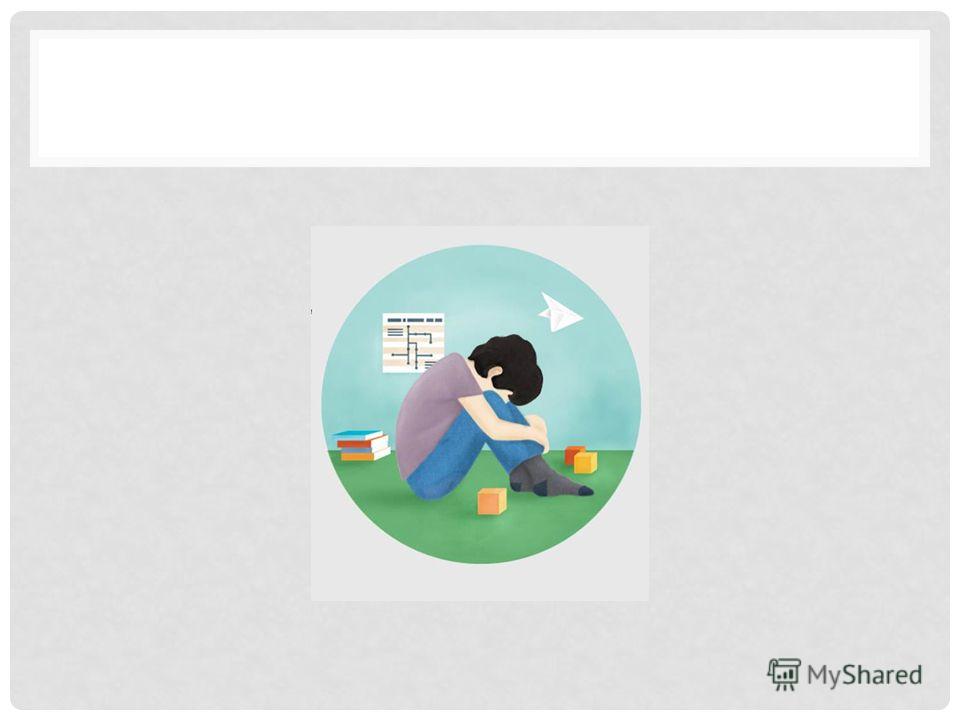 Особенности развития
В основе современных концепций коррекции и развития детей с аутизмом
лежит идея о том, что не ребенок должен адаптироваться к своему окружению, а 
окружению нужно приспособиться к нему
Психолого-педагогическая характеристика детей с  РАС
Не понимают эмоций, намерений, чувств остальных людей, человек у них ассоциируется с неодушевленным предметом
Не осознают, что своим поведением могут кого-то обидеть.
Трудно мотивировать.
Слишком пристально смотрят в глаза собеседнику , либо вообще избегают зрительного контакта.
Могут подойти к собеседнику слишком близко или удалиться от него на очень большое расстояние.
Могут говорить слишком громко или наоборот еле слышно.
Реагируют на любую перемену в жизни и очень переживают, если что-то изменилось.
В обыденных и однотипных ситуациях чувствуют и ведут себя уверенно, спокойно.
Психолого-педагогическая характеристика детей с  РАС
Высокая чувствительность к слабым раздражителям.
Преобладание зрительного восприятия.
Нарушение ориентировки во времени.
Снижена способность к обобщению (в том числе перенос навыка ).
Могут быть уникальными   память и интеллект.
Воображение крайне недостаточное.
Адаптационный период
1.Установление эмоционального контакта;
2.Стимуляция активности взаимодействия;
3.Снятие страхов;
4.Купирование агрессии, самоагрессии;
5.Формирование целенаправленного поведения.


Методические основы изложены а трудах О.С.Никольской, которая отмечает, что конкретная методика разрабатывается для каждого случая  отдельно.
Методика АВА
АВА (Applied behavior analysis) - прикладной поведенческий анализ.
Основа – формирование структуры желаемого социально приемлемого поведения.
Акцент – отработка схемы «стимул-реакция».
Основной способ – тщательный выбор инструкций, специальное подкрепление, дозированная помощь.
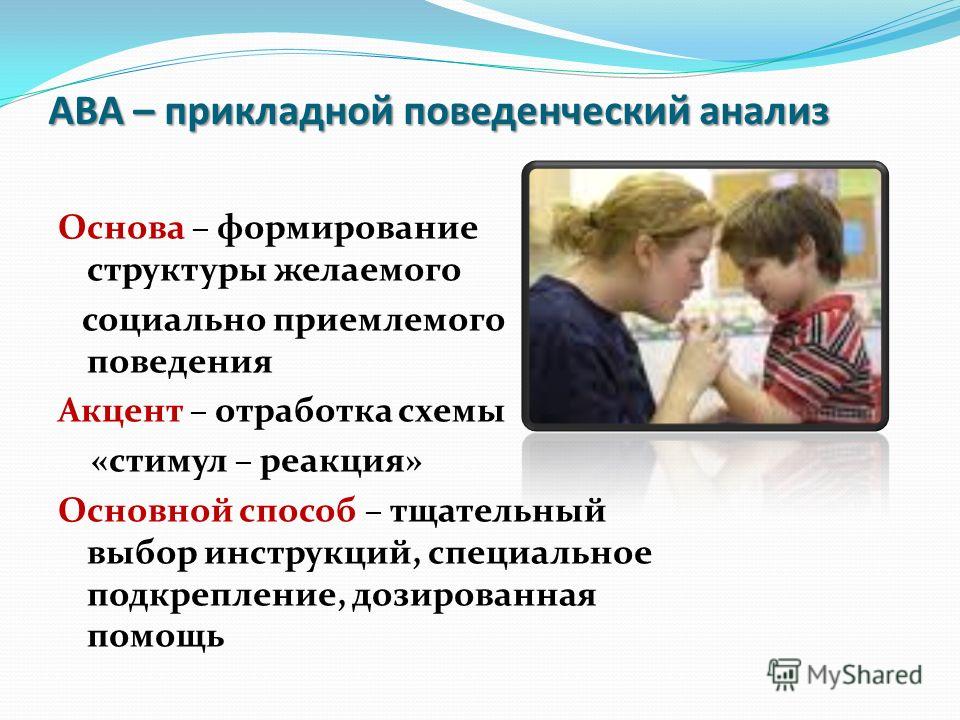 Пример
Проблемное поведение – ребенок берет в рот  несъедобные предметы (игрушки, монеты, пальцы) для сенсорной стимуляции. 
Каждый раз, когда ребенок  пытается положить в рот посторонний несъедобный предмет, это поведение блокируется и его внимание  обращается на специальную сенсорную игрушку для жевания. 
Когда ребенок кладет в рот специальную игрушку для жевания, он получает устную похвалу.
TEACCH - программа
Treatment and Education of Autistic and related Communication handicapped Children.
При аутизме мышление, восприятие и психика в целом организованы совсем иначе, чем в норме. 
Усилия направляются не на адаптацию ребенка к миру, а на создание соответствующих его особенностям условий существования.
Основа – особая организация среды.
Акцент – структурирование времени и пространства, составление индивидуальных расписаний.
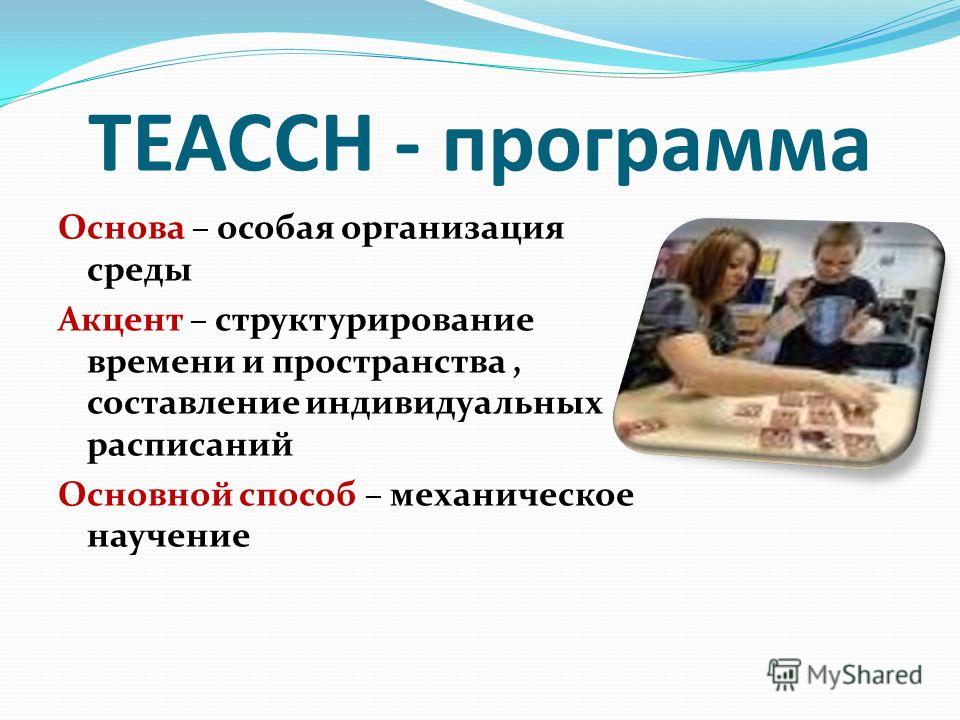 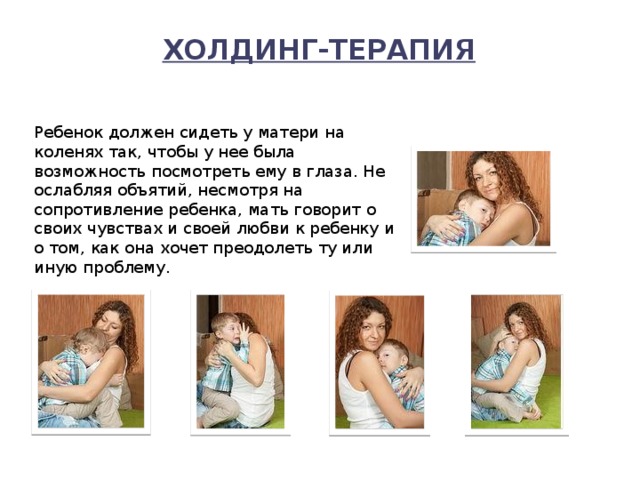 Методика PECS
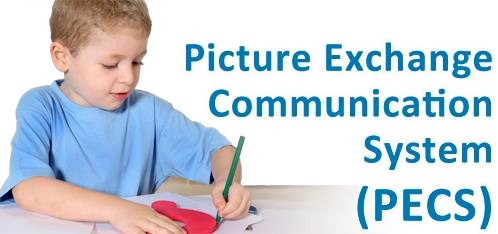 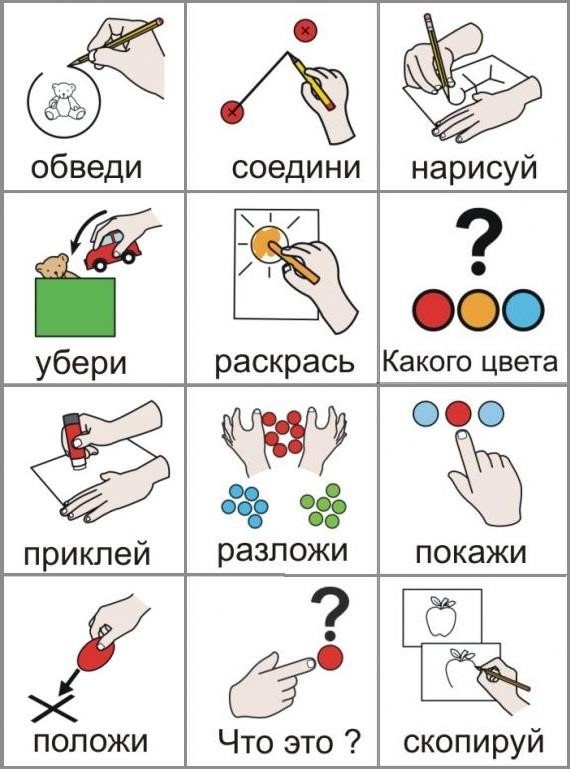 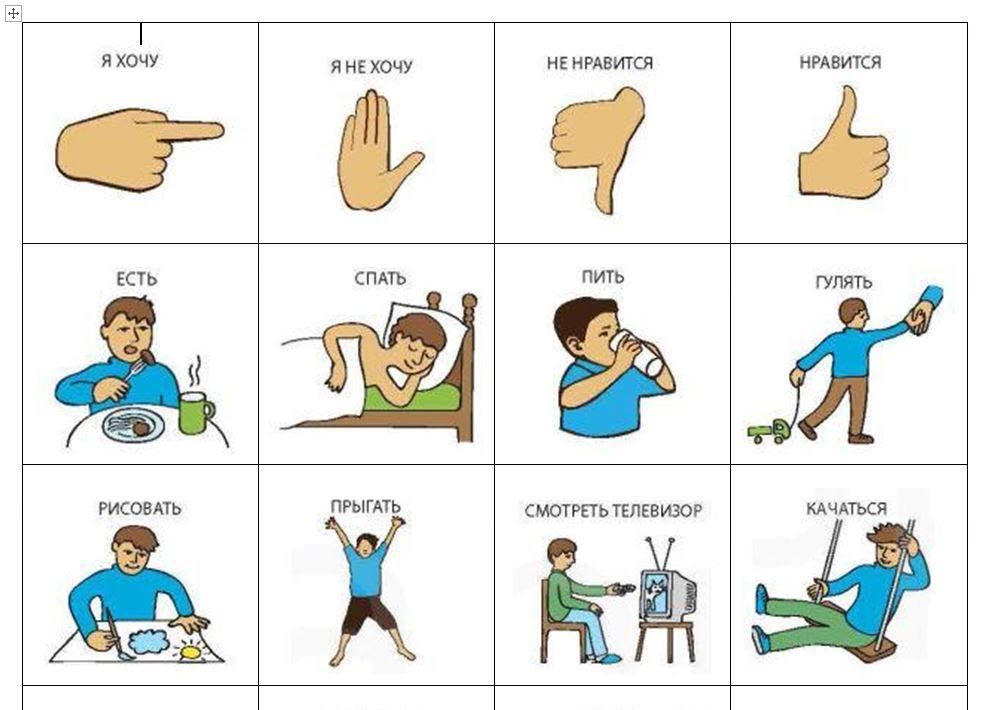 Визуальная поддержка
Визуальная поддержка — это использование картинок или других наглядных предметов для того, чтобы сообщить какую-то информацию ребенку, которому трудно понимать и использовать речь.
В качестве визуальной поддержки могут использоваться фотографии, рисунки, трехмерные предметы, написанные слова или письменные списки. Визуальная поддержка облегчает коммуникацию родителей со своим ребенком, и она облегчает коммуникацию
ребенка с другими людьми.
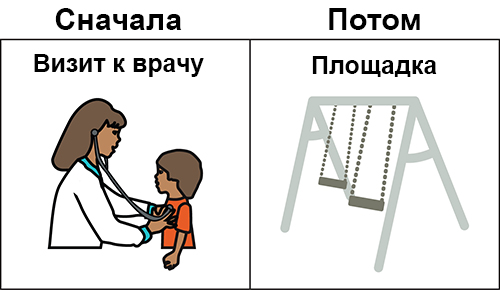 Визуальное расписание
Визуальное расписание — это наглядное отображение того, что произойдет в течение дня, либо во время какого-то одного занятия или события. Такое расписание полезно при сильной тревожности в непривычных ситуациях и ригидности, когда ребенок сопротивляется любым переменам в привычном распорядке дня. С помощью расписания можно предупредить ребенка заранее, что его ждет в течение дня (другого отрезка времени), это помогает снизить тревожность.
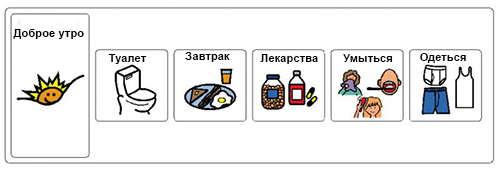 Примеры визуальных расписаний
Визуальное расписание сообщает ребенку, что произойдет дальше и в каком порядке.
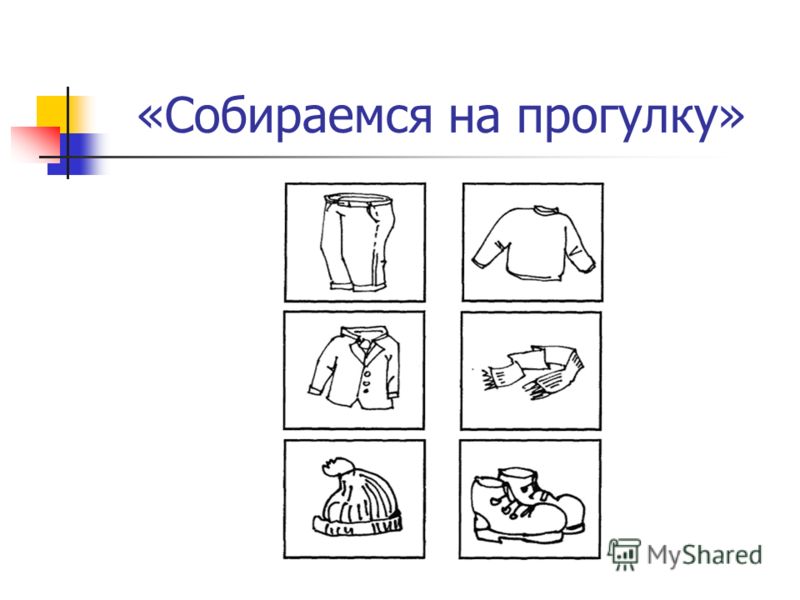 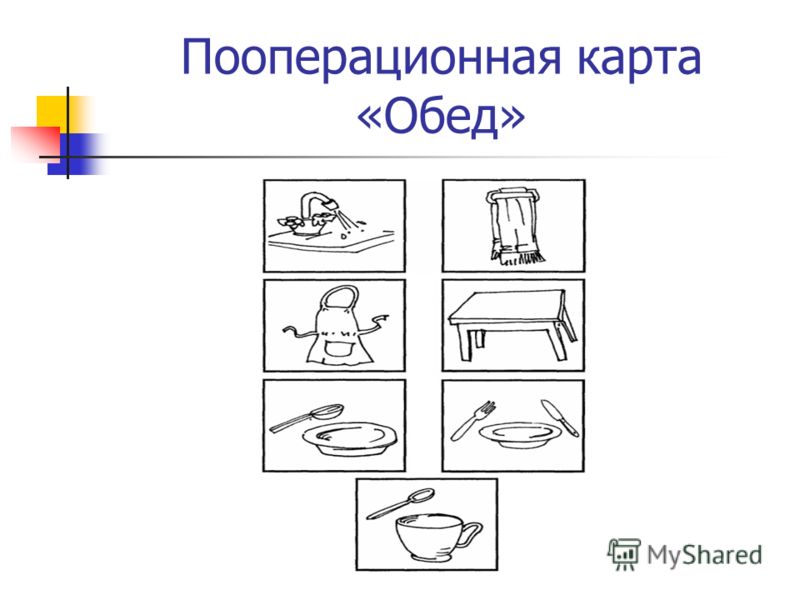 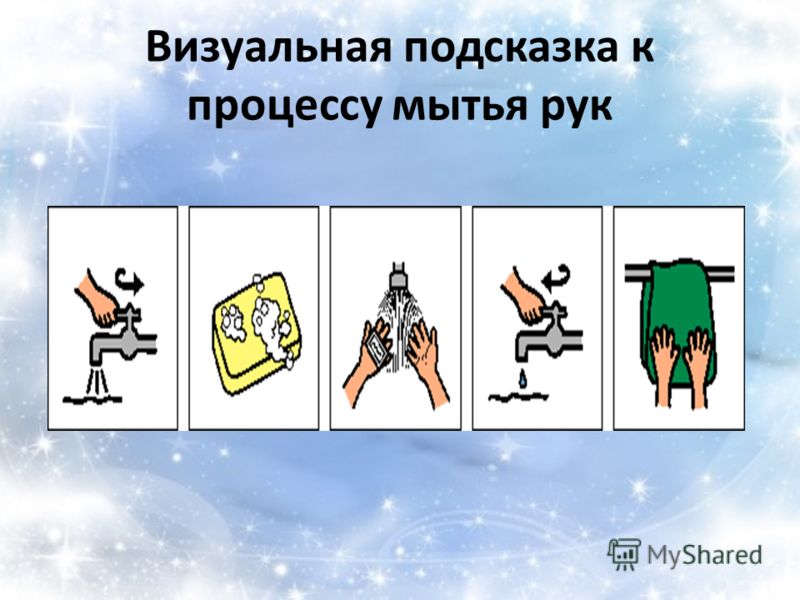 Зачем нужны визуальные расписания
Для развития независимости (не нужен другой человек рядом для объяснений), что повышает самооценку.
Для того, чтобы избежать конфронтации с ребенком (убирает «личный» компонент) и делает процесс более объективным.
Вариант постоянного зрительного напоминания.
Для уменьшения тревожности (и, как следствие, неуместных форм поведения).
Такая коммуникация помогает ребенку понять, что происходит вокруг.
Люди с аутизмом лучше воспринимают зрительную информацию (лучше развито визуальное мышление). 
Эффективность визуальных опор доказана в научных исследованиях.
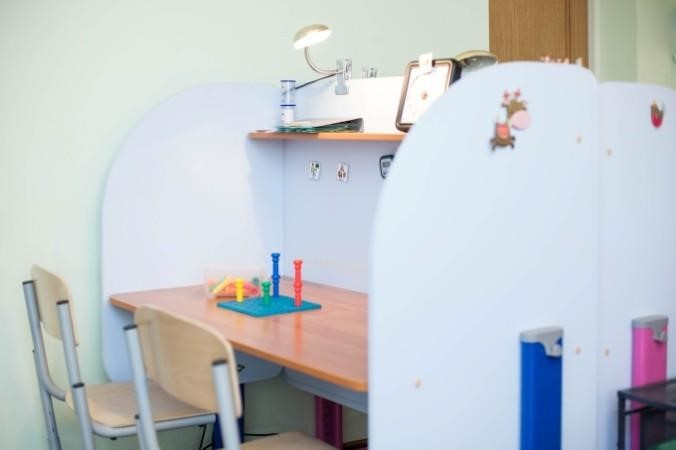 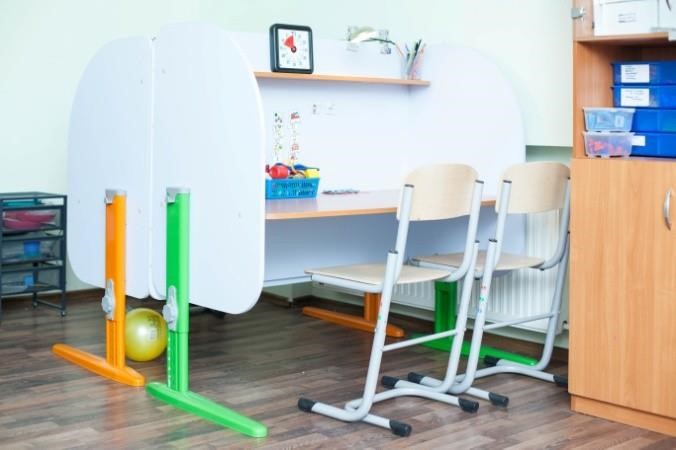 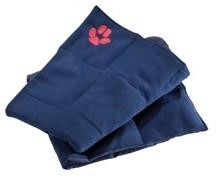 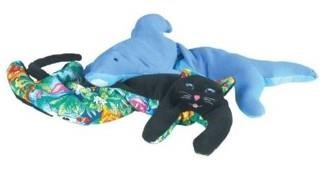 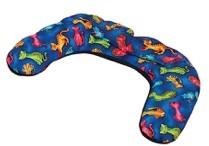 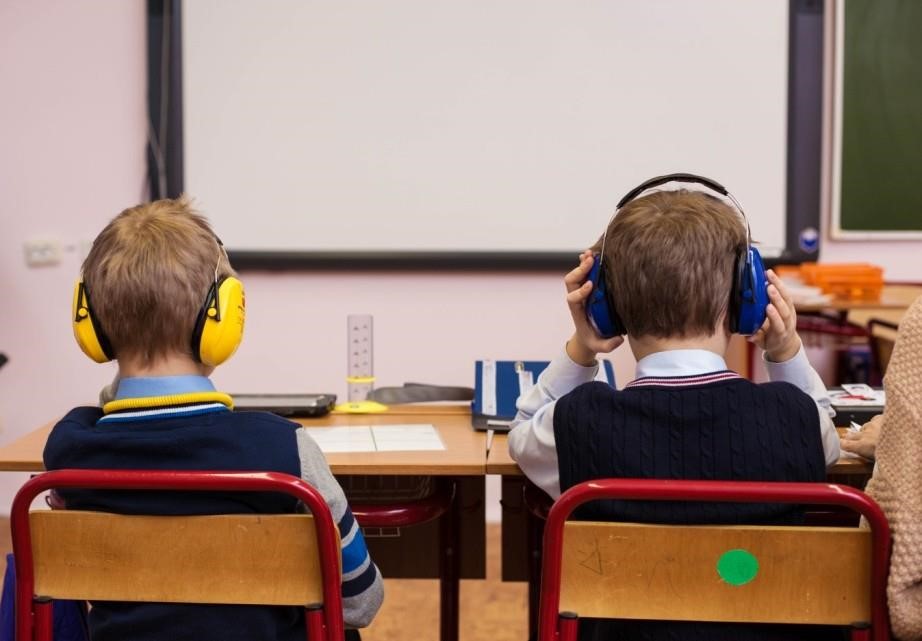 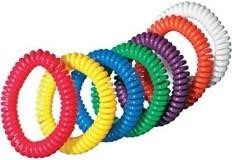 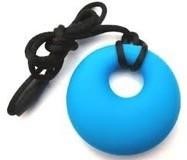 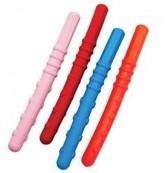 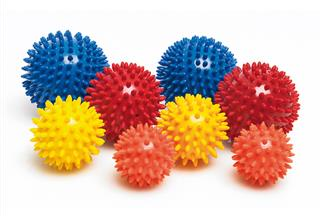 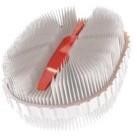 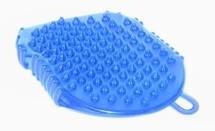 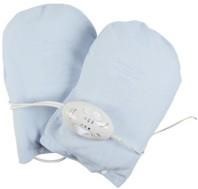 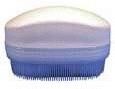 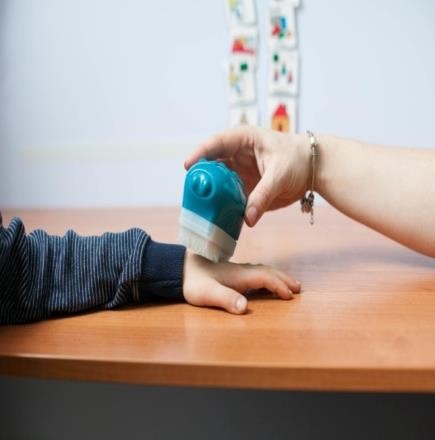 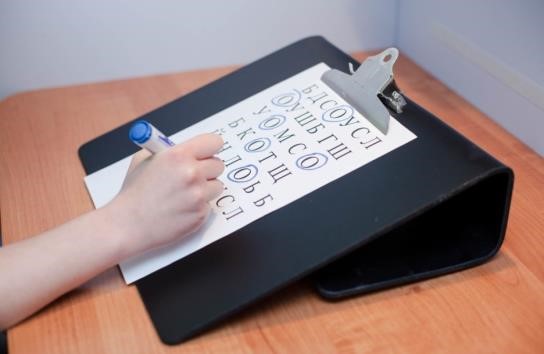 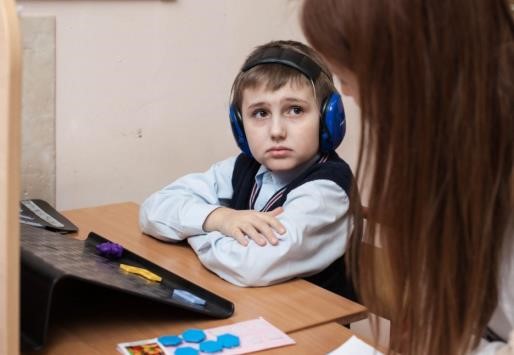 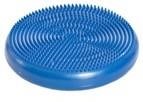 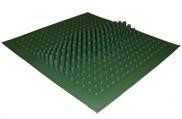 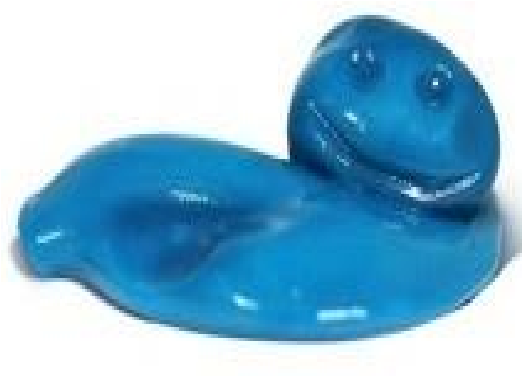 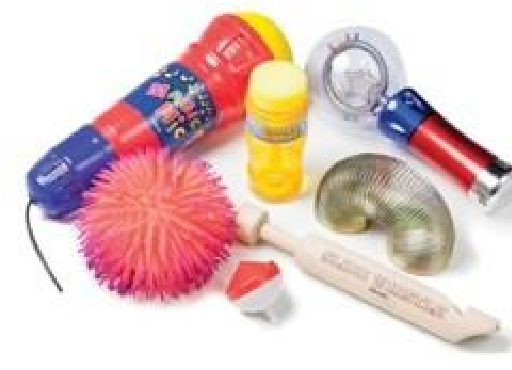 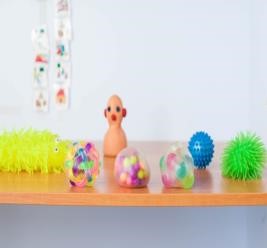 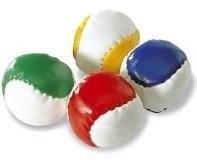 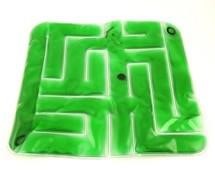 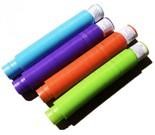 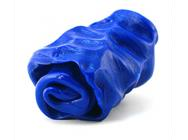 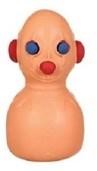 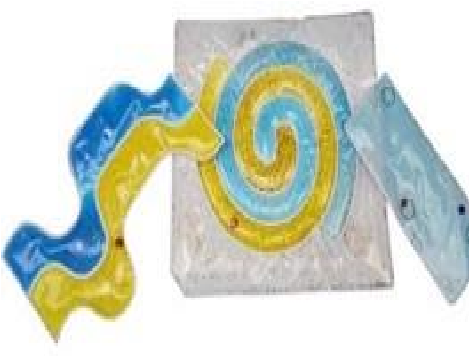 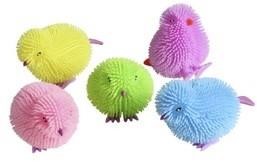 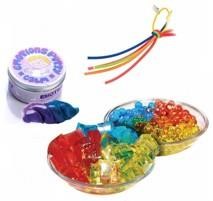 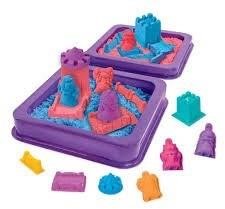 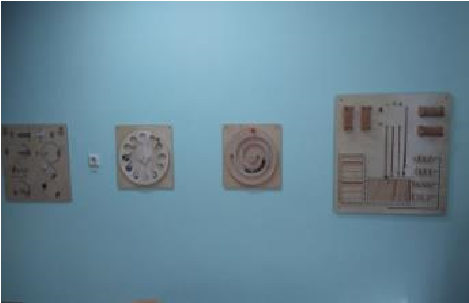 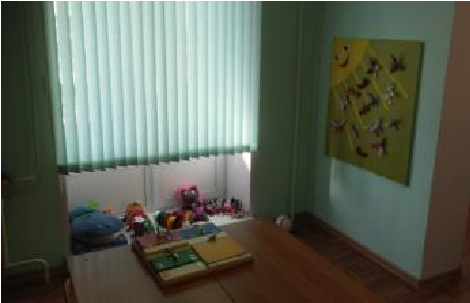 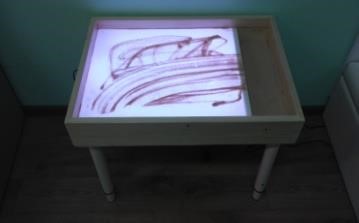 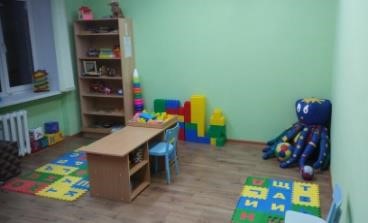 Как мотивировать ребенка с РДА
Использование системы поощрений (переход от безусловных (конфета) к условным – жетонам, социальной похвале).
Использование  индивидуально значимых поощрений, ограничение доступа к поощрениям вне занятий.
Планирование занятий на подходящем уровне сложности (фрустрация снижает мотивацию), обучение через систему подсказок.
Предоставление свободы выбора учебных занятий
Организация учебных занятий
Обеспечение безопасной среды.
Неизменность места и времени.
Использование плана занятия.
Использование рисунков, схем.
Индивидуальная инструкция (простыми словами).
Внимание ребенка ничто не должно отвлекать.
Сперва предлагаются приятные виды занятий.
Все действия комментируются.
Понравившиеся виды деятельности повторяются многократно с постепенным расширением.
Создание ощущения успеха, трудности и неудачи ведут к поведенческим проблемам.
Рекомендации по взаимодействию с ребенком РАС
Правило пяти «не»:
Не говорите громко.
Не делайте резких движений.
Не смотрите пристально в глаза ребенку.
Не обращайтесь прямо к ребенку.
Не будьте слишком активным и навязчивым.
Спасибо за внимание!
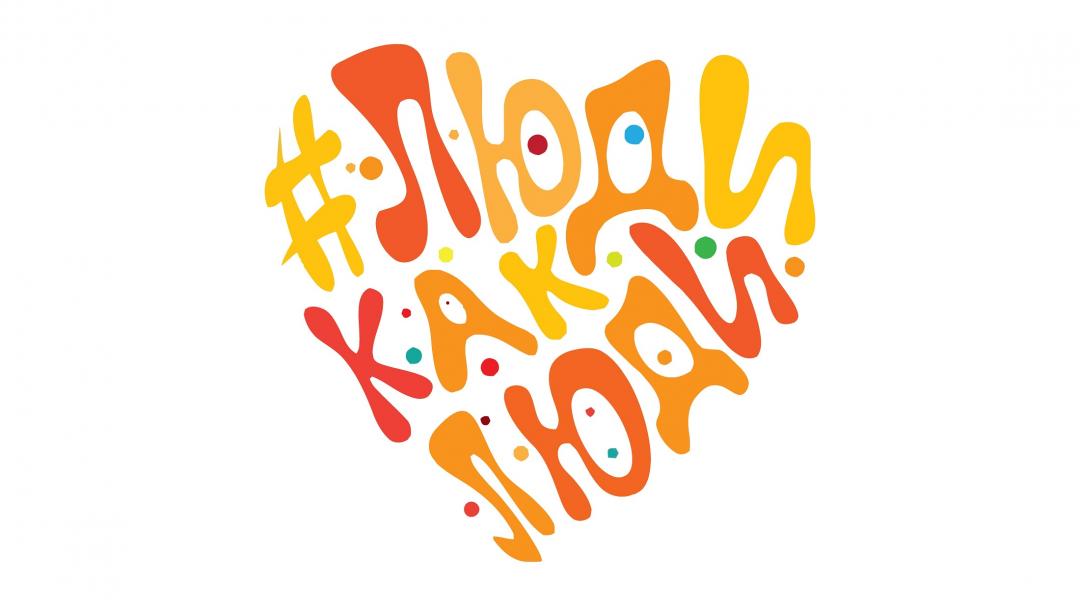